ΚΥΚΛΟΣ
Το σημείο Ο είναι το κέντρο του κύκλου
Ο
ρ
Το    ρ    είναι η ακτίνα  του κύκλου
Ο παραπάνω κύκλος συμβολίζεται με   (Ο,  ρ)
Ακτίνα κύκλου
Κέντρο κύκλου
ΚΥΚΛΟΣ  - χορδή κύκλου
ρ
Ο
Α
Β
Το ευθύγραμμο τμήμα  ΑΒ   ονομάζεται  χορδή του  κύκλου.
Δύο κύκλοι είναι ίσοι όταν έχουν ίσες τις ακτίνες τους.
ΚΥΚΛΟΣ - διάμετρος
Το σημείο Ο είναι το κέντρο του κύκλου
Α
Ο
δ
Β
Το ευθύγραμμο τμήμα ΑΒ, που περνάει από το κέντρο του κύκλου, ονομάζεται διάμετρος του κύκλου.

Η διάμετρος συμβολίζεται συνήθως  με το γράμμα  δ.

Η διάμετρος είναι η μεγαλύτερη χορδή  ενός κύκλου .

Η διάμετρος είναι ίση με δύο ακτίνες του κύκλου.
ΚΥΚΛΟΣ - διάμετρος
Το σημείο Ο είναι το κέντρο του κύκλου
Γ
Ζ
Α
Ο
Ε
Β
Δ
Τα  ευθύγραμμα τμήματα  ΑΒ,  ΓΔ     και   ΕΖ είναι διάμετροι του κύκλου.
ΚΥΚΛΟΣ
Ερώτηση
Αν η ακτίνα του παρακάτω κύκλου είναι 5cm,  πόσο θα  είναι η διάμετρός του;
Απάντηση
Η διάμετρος (δ)  του κύκλου θα είναι:

5 + 5  = 10
δ
5 cm
Ο
ή      2.5  = 10
Άρα η διάμετρος του κύκλου  θα είναι 10cm (=10 εκατοστά)
ΚΥΚΛΟΣ
Ερώτηση
Αν η διάμετρος του παρακάτω κύκλου είναι 8cm,  πόσο θα  είναι η ακτίνα του;
Απάντηση
Η ακτίνα  (ρ)  του κύκλου θα είναι:

8 : 2 = 4
δ
Ο
8 cm
Άρα η ακτίνα  του κύκλου  θα είναι  4 cm (=4 εκατοστά)
ΚΥΚΛΟΣ - ημικύκλιο
Ημικύκλιο είναι ο μισός κύκλος
π
Ο αριθμός  π  (πι)
Ο αριθμός  π  είναι περίπου ίσος με  3,14
π
Μήκος κύκλου
Μήκος κύκλου είναι η περίμετρος (το γύρω – γύρω του κύκλου).
Ο
Μήκος κύκλου
Το μήκος ενός κύκλου που έχει ακτίνα ρ δίνεται από τον παρακάτω τύπο:
L = 2 π ρ
L = 2.π.ρ
ή
ρ
Ο
L   = μήκος (περίμετρος) κύκλου 
π   = 3,14
ρ   =  ακτίνα του κύκλου
Μήκος κύκλου
Το μήκος ενός κύκλου που έχει ακτίνα ρ δίνεται από τον παρακάτω τύπο:
L = 2 π ρ
L = 2.π.ρ
ή
ρ
Ο
Επειδή το 2π είναι σταθερός αριθμός   το μήκος ενός κύκλου και η ακτίνα του είναι ανάλογα μεταξύ τους.
Μήκος κύκλου
Το μήκος ενός κύκλου που έχει διάμετρο δ δίνεται από τον παρακάτω τύπο:
L =  π δ
L = π.δ
ή
δ
Ο
L   = μήκος (περίμετρος) κύκλου 
π   = 3,14
δ   =  διάμετρος του κύκλου
Μήκος κύκλου
Το μήκος ενός κύκλου είναι ανάλογο με την ακτίνα του κύκλου.
ρ
Παράδειγμα: Αν διπλασιάσω το μήκος του κύκλου (2.L) , τότε θα διπλασιαστεί και η ακτίνα του κύκλου (2.ρ)
δ
Ο
Μήκος κύκλου
Το μήκος ενός κύκλου είναι ανάλογο με την διάμετρο του κύκλου.
ρ
Παράδειγμα: Αν διπλασιάσω το μήκος του κύκλου (2.L) , τότε θα διπλασιαστεί και η διάμετρος του κύκλου (2.δ)
δ
Ο
Μήκος κύκλου
Άσκηση 1
Αν η ακτίνα του παρακάτω κύκλου είναι 6cm,  πόσο θα  είναι το μήκος του κύκλου;
Λύση
Το μήκος  του κύκλου θα είναι:

L = 2πρ          ή  

 L = 2.3,14 . 6                       ή

L  = 37,68
6 cm
Ο
Άρα  το  μήκος του κύκλου  θα είναι  37,68 cm
Μήκος κύκλου
Άσκηση 2
Αν η διάμετρος του παρακάτω κύκλου είναι 10cm,  πόσο θα  είναι το μήκος του κύκλου;
Λύση
Το μήκος  του κύκλου θα είναι:

L = πδ      ή  

 L =  3,14 . 10                       ή

L  = 31,4
10 cm
Ο
Άρα  το  μήκος του κύκλου  θα είναι  31, 4 cm
Συνάρτηση
y = 8 – 3x
Αυτή είναι μια συνάρτηση, (μια εξίσωση, μια σχέση) ανάμεσα σε δύο μεταβλητές (γράμματα)
Ερώτηση 1
Τι σημαίνει η συνάρτηση                y   =  x;
Απάντηση
Σημαίνει ότι η  μεταβλητή  y      είναι ίση με την μεταβλητή x .


Παράδειγμα:     Αν το x είναι 5 τότε και  το y είναι 5.
Ερώτηση 2
Τι σημαίνει η συνάρτηση                y   =  x  + 2                ;
Απάντηση
Σημαίνει ότι η  μεταβλητή  y      είναι  κατά 2 μονάδες μεγαλύτερη από την μεταβλητή x            (x  + 2)
Ερώτηση 3
Τι σημαίνει η συνάρτηση                y   =  x  - 3;
Απάντηση
Σημαίνει ότι η  μεταβλητή  y      είναι  κατά 3  μονάδες  μικρότερη  από την μεταβλητή x            (x  - 3)
Ερώτηση 4
Τι σημαίνει η συνάρτηση                y   =  2x         ;
Απάντηση
Σημαίνει ότι η  μεταβλητή  y      είναι  διπλάσια από την μεταβλητή x
Ερώτηση 5
Τι σημαίνει η συνάρτηση                y   =  6x         ;
Απάντηση
Σημαίνει ότι η  μεταβλητή  y      είναι  εξαπλάσια (6 φορές μεγαλύτερη) από την μεταβλητή x
κύκλος
Κυκλικός  δίσκος
κύκλος
Κυκλικός  δίσκος
Εμβαδόν κυκλικού δίσκου
Το εμβαδόν ενός κυκλικού δίσκου είναι ένας αριθμός που δείχνει   πόσο χώρο «πιάνει»  ο κυκλικός δίσκος.
Έστω ένας κυκλικός  δίσκος με ακτίνα  ρ, τότε το εμβαδόν του (Ε) θα δίνεται από τον τύπο:
Κ
ρ
Ε  =  π . ρ2
Εμβαδόν κύκλου
Άσκηση 1
Αν η ακτίνα του παρακάτω κυκλικού δίσκου είναι 6cm,  πόσο θα  είναι το εμβαδόν του κυκλικού δίσκου;
Λύση
Ε =  πρ2          ή  

 Ε =  3,14 . 62                       ή

Ε  = 3,14 . 36
6 cm
Κ
6cm
Ο
Ε  = 113
Άρα  το  εμβαδόν του κυκλικού δίσκου  θα είναι  113 cm2
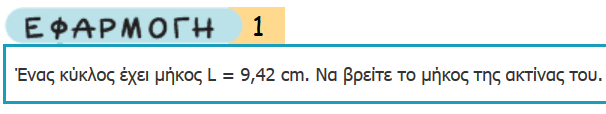 Λύση
Ο
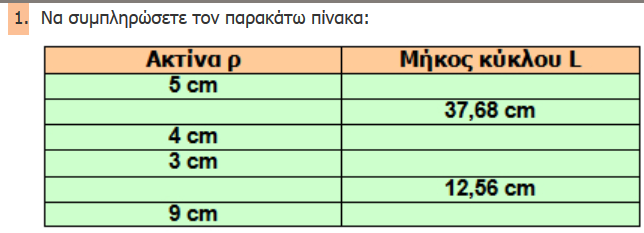 Λύση
Ο
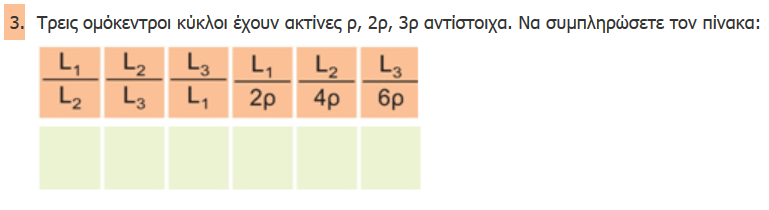 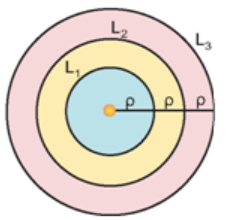 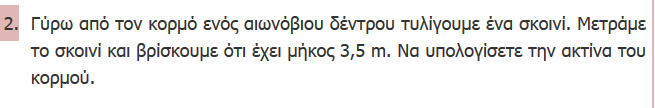 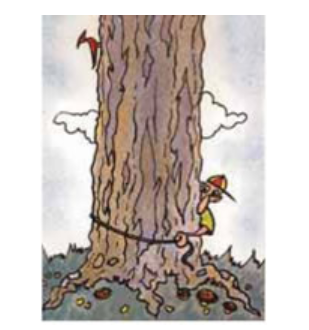